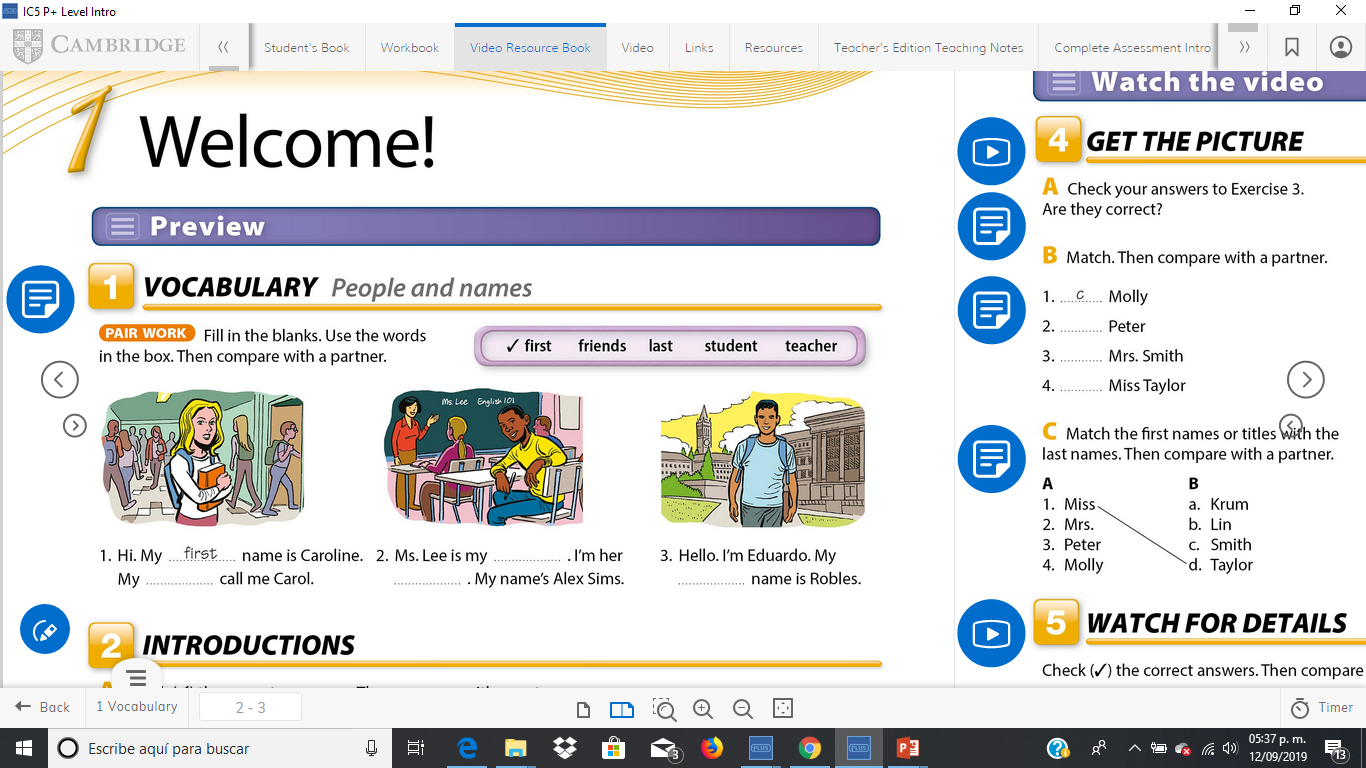 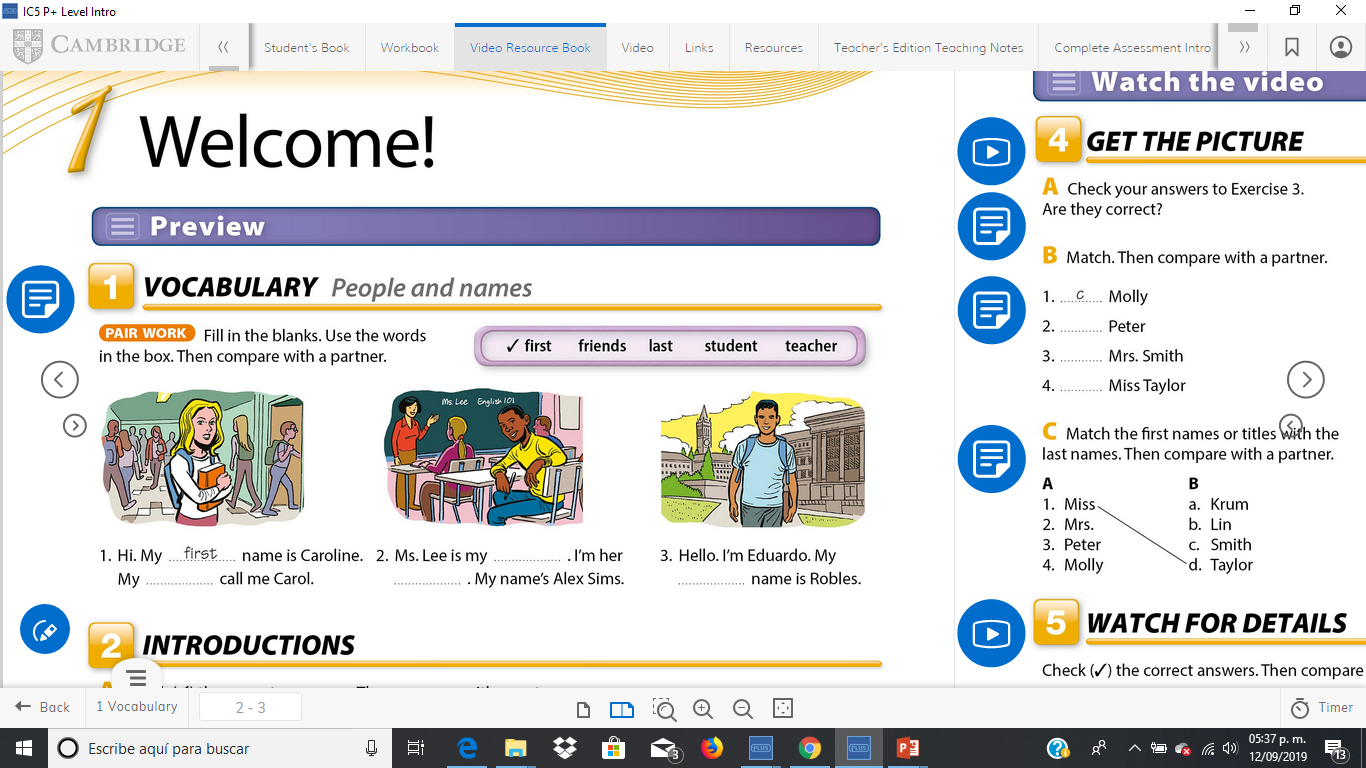 teacher
last
student
Friends
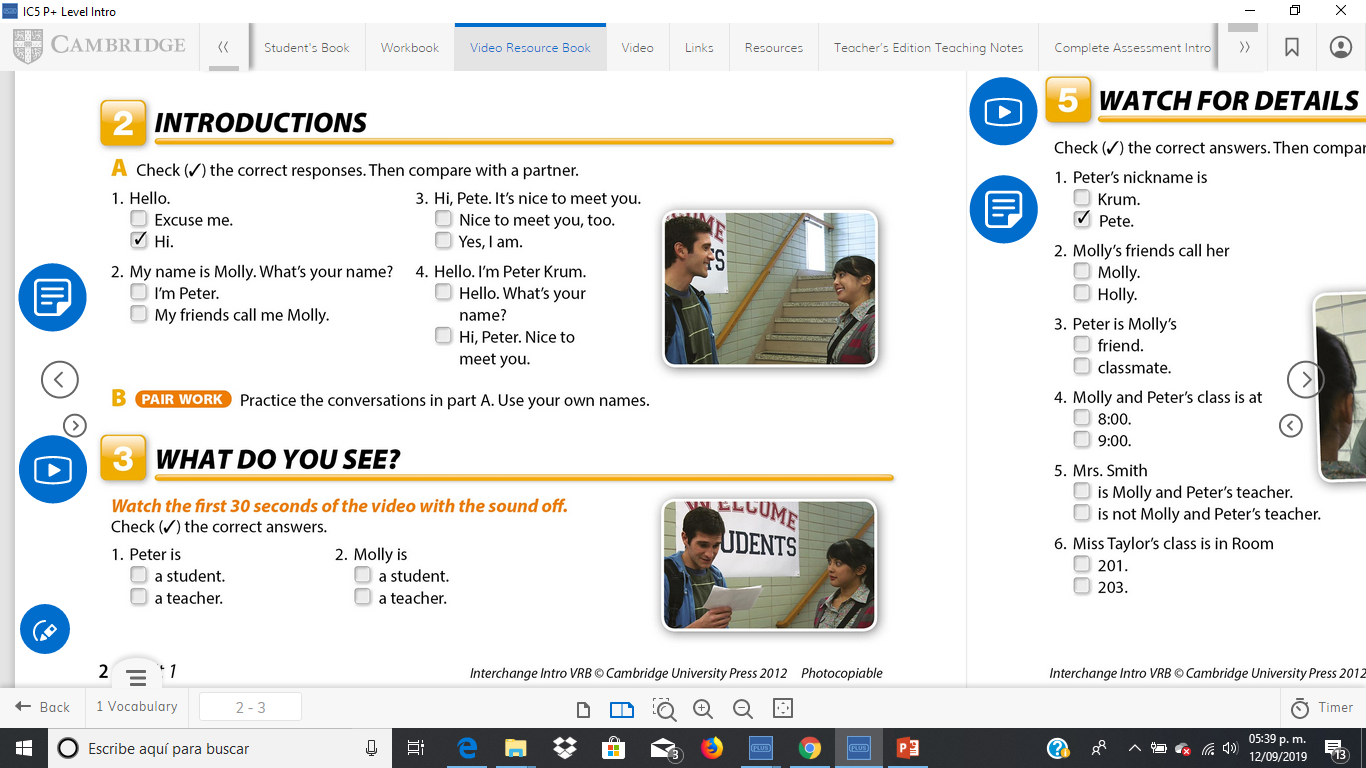 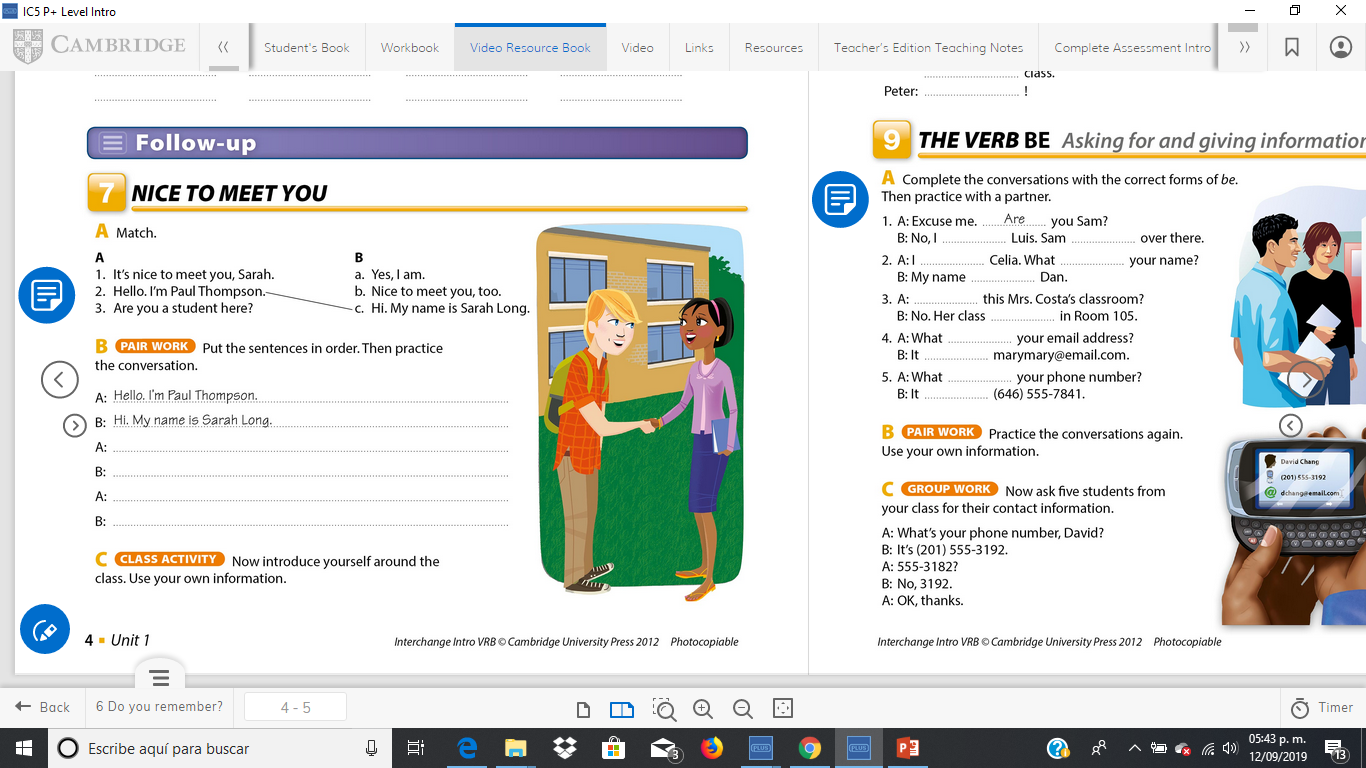 It’s nice to meet you, Sarah
Nice too meet you, too
Are you a student here?
Yes, i am
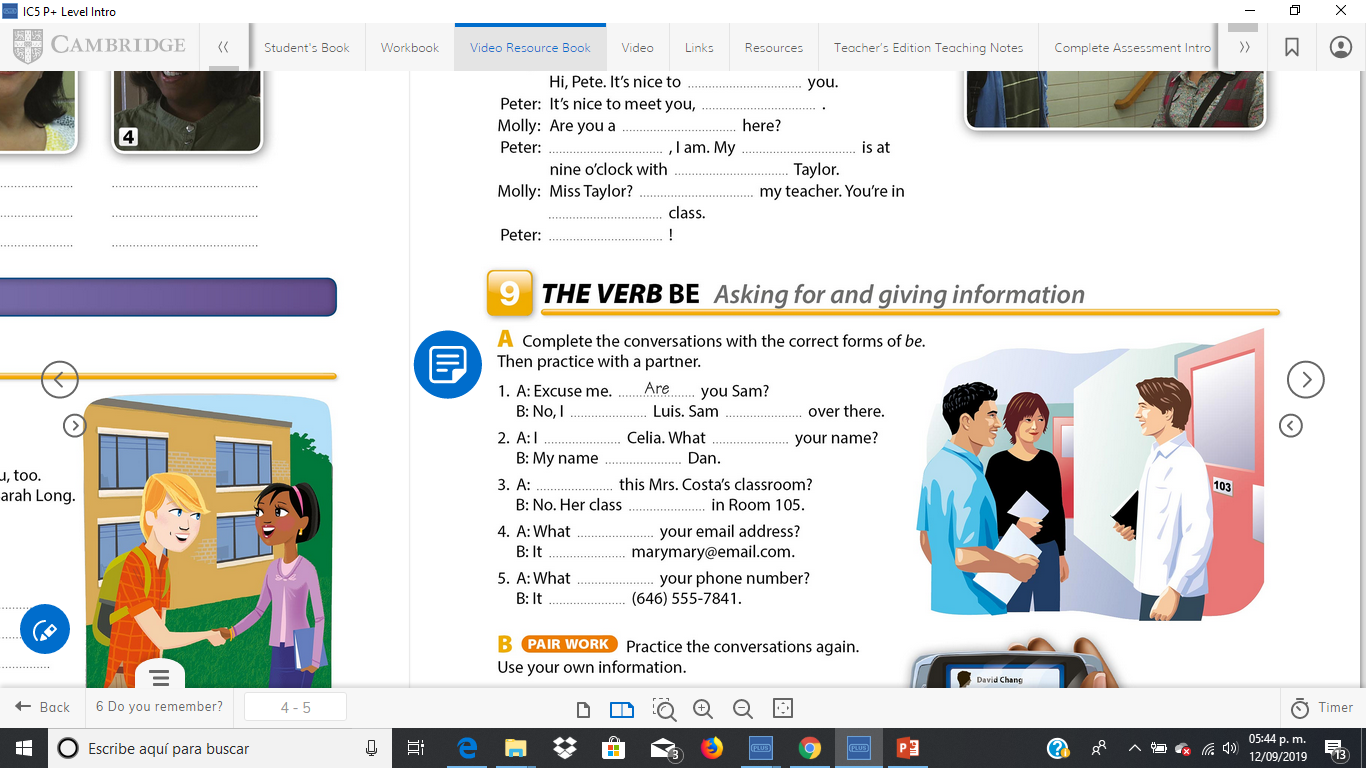 am
is
is
am
is
Is
is
is
‘s
is
‘s
Click on the link to watch a video of unit 1
http://187.160.244.18/sistema/entrada.asp?e=enep&Maq=
Watch the video to answer the following activities
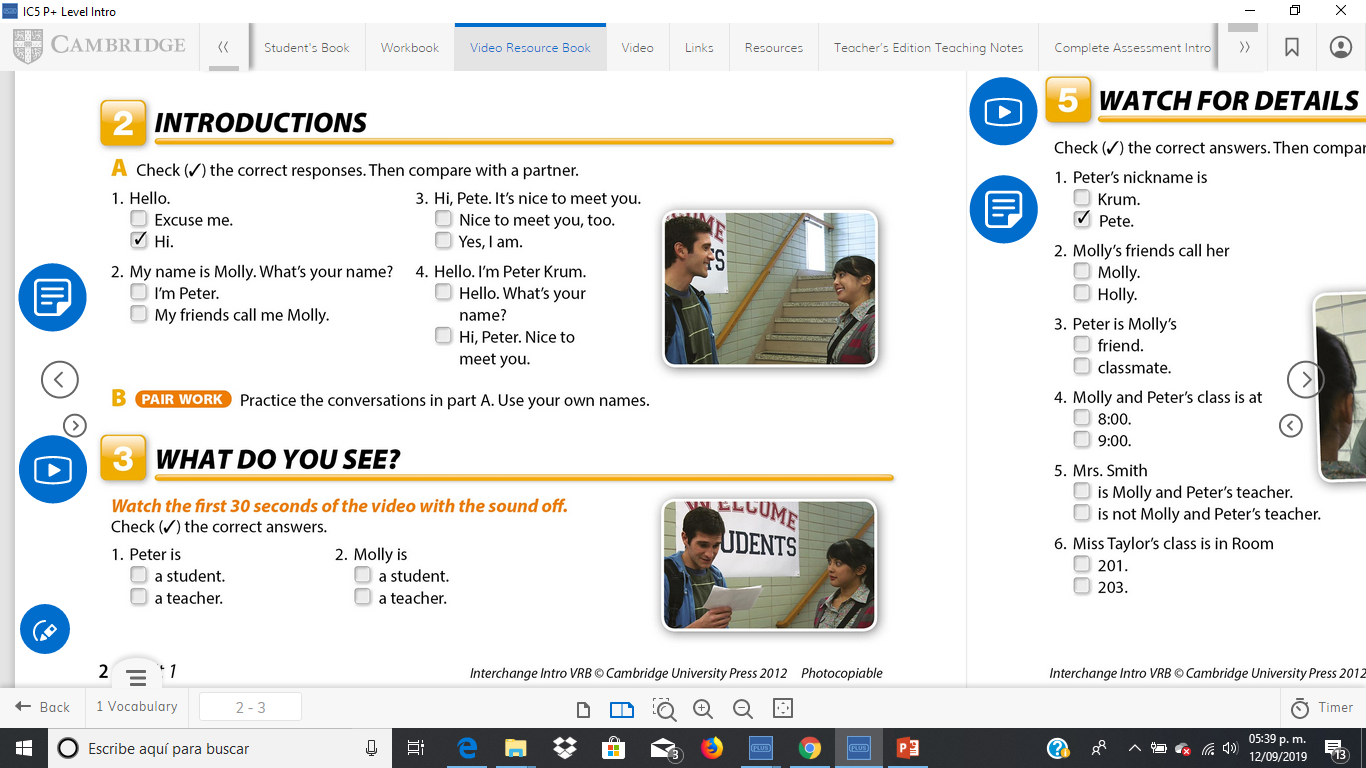 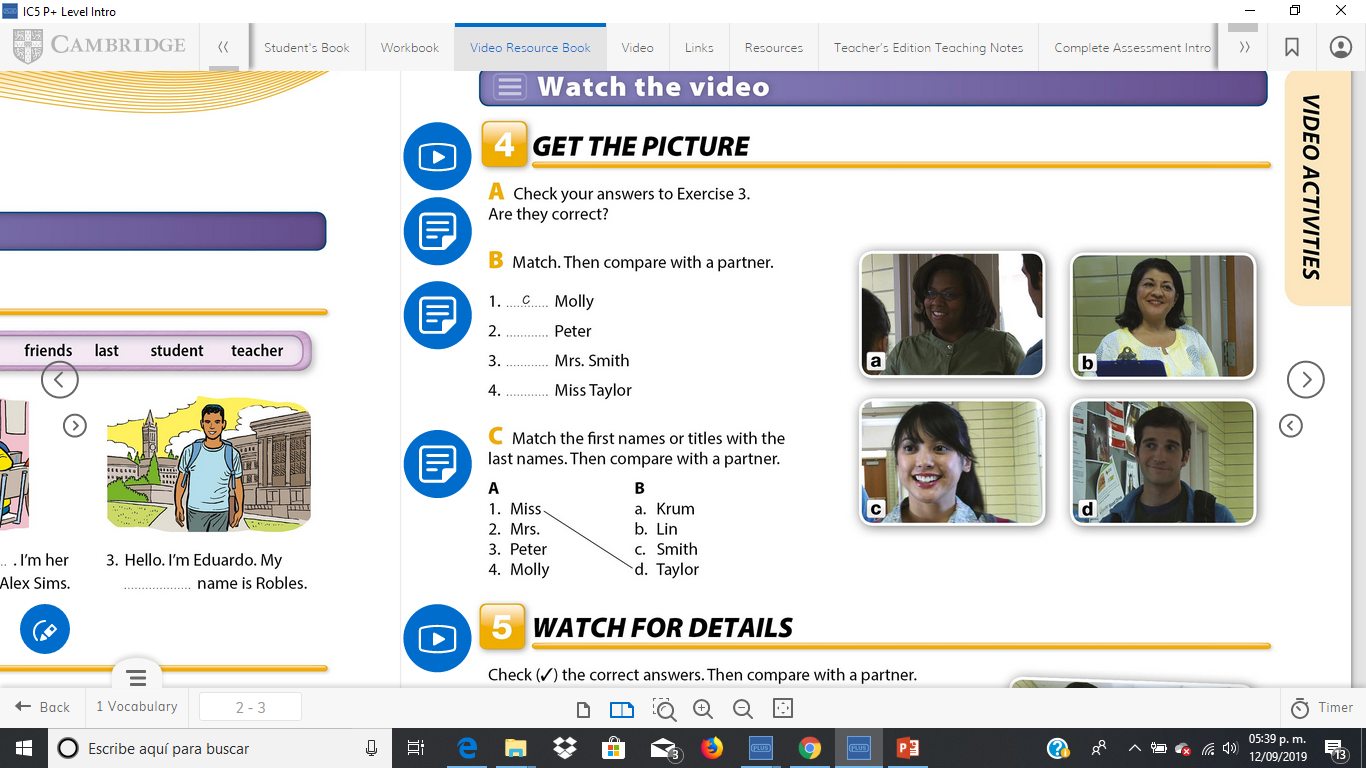 d
a
b
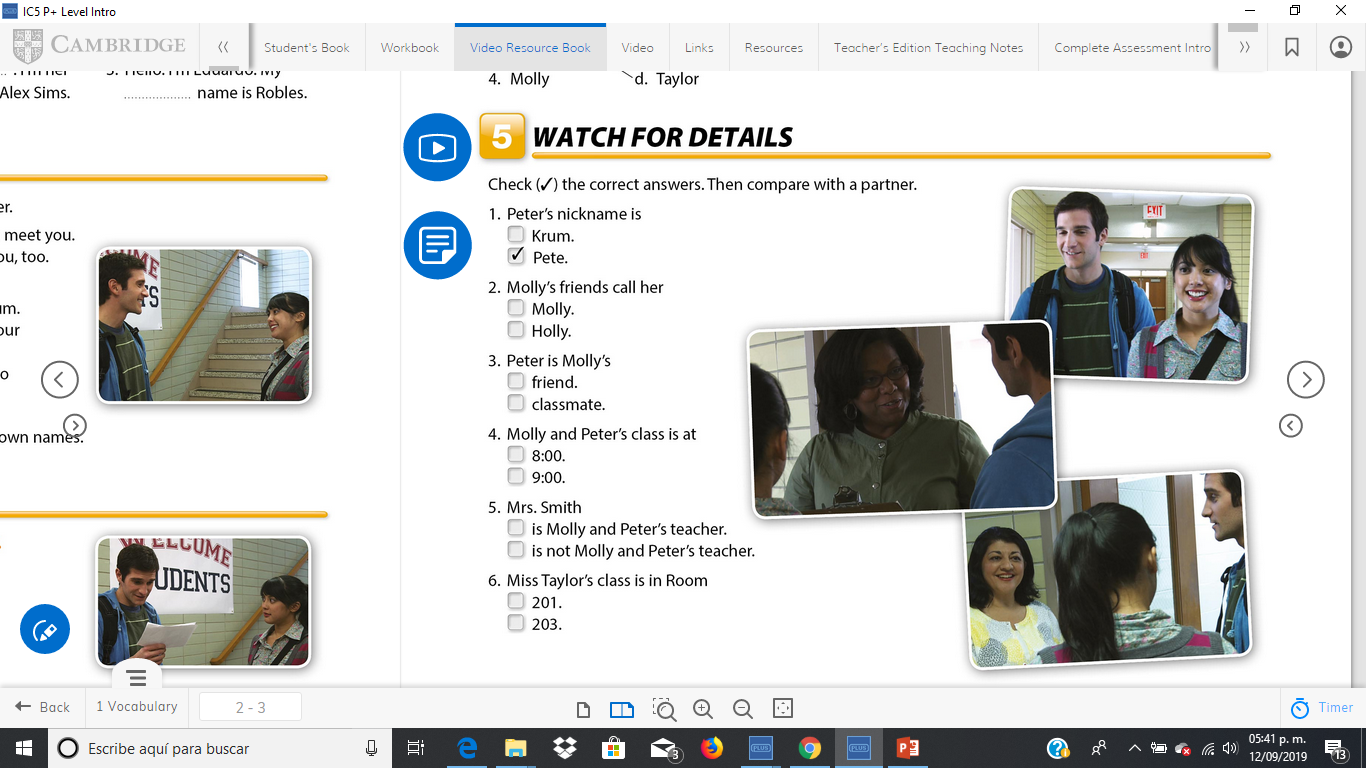 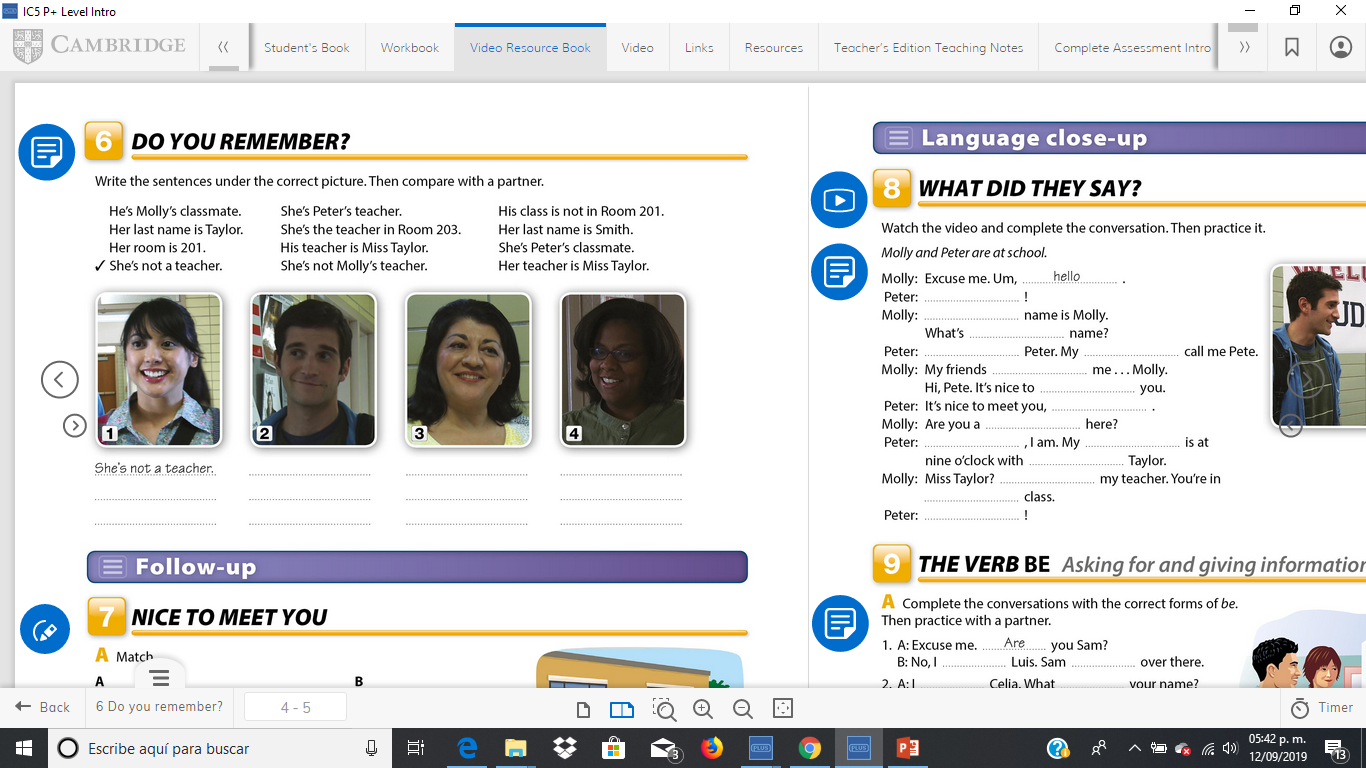 He’s Molly’s classmate
Her room is 201
She’s Peter’s teacher
His teacher is Miss Taylor
She’s the teacher in room 203
She’s Peter’s classmate
Her last name is Smith
His class is not in room 201
Her last name is Taylor
She’s not Molly’s teacher
Her techer is Miss Taylor
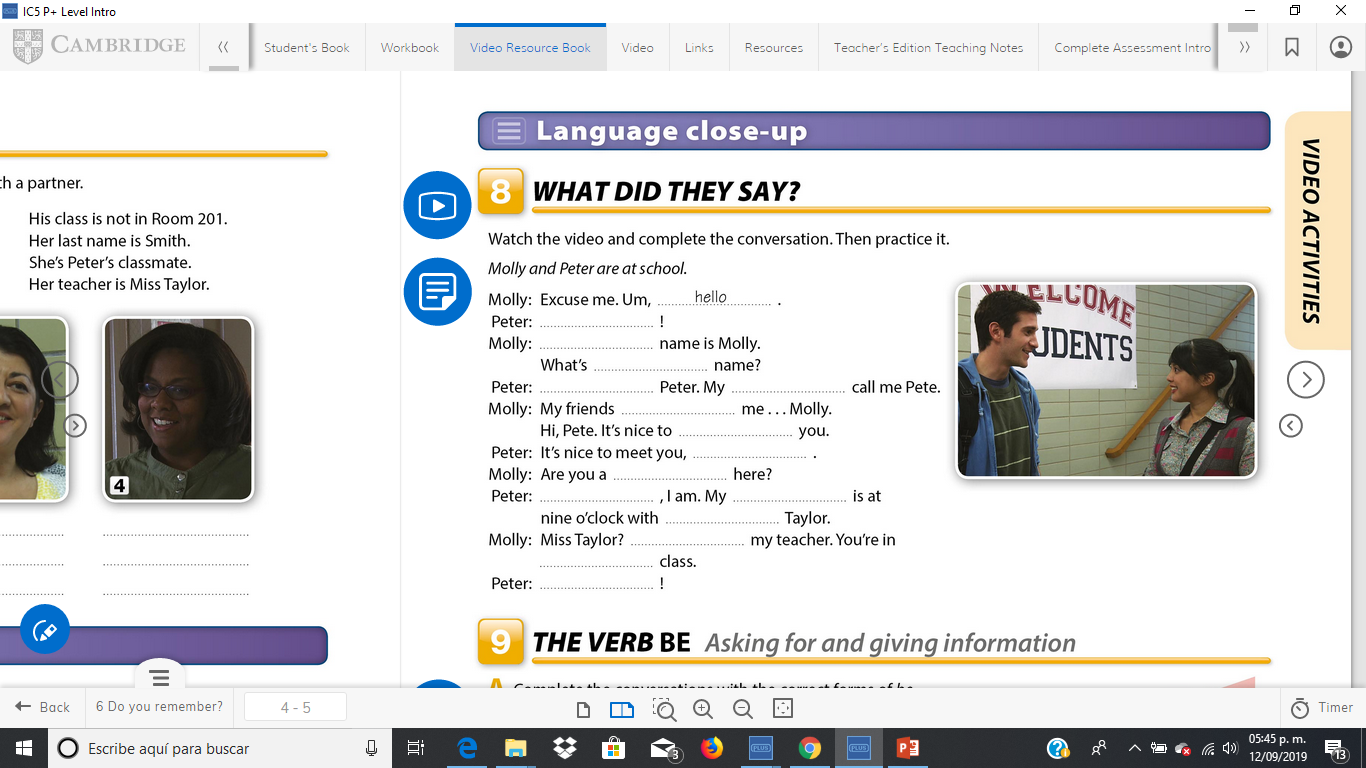 Hi
My
is
Friends
My
call
meet
too
student
Yes
class
Miss
She’s
my
Great